IMPACT OF NATIONWIDE COVID 19 PANDEMIC LOCKDOWN ON                                                                                                                                                                                                                      HABITAT OF ENDANGERED DOLPHINS PLATANISTTICA, GANGETICA : ISSUES & CHALLENGES IN CONTEXT OF ITS REHABILITATION IN RIVER GANGA
VR CHITRANSHI
EX ADG FISHERIES 
ICAR, NEW DELHI
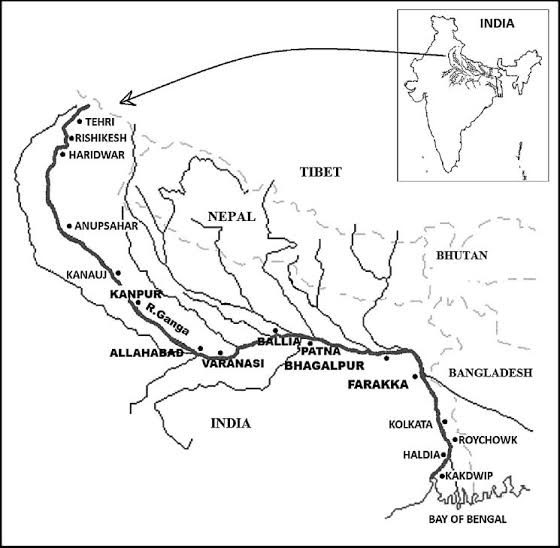 SIGNIFICANCE OF GANGA ECOSYSTEM
National River of India
Mega hot spot of aquatic biodiversity in world
Gene bank of endangered Dolphin & carps
Catfishes mahseer  prawn. Bagarius Otter.
River Shark (Glyphis) Sting ray (Himmantura)
Main inland capture fisheries Resource of India 
Contribute in food basket & nutritional security
Fig 1. Map Of Ganga River System
SIGNIFICANCE OF GANGETIC DOLPHIN
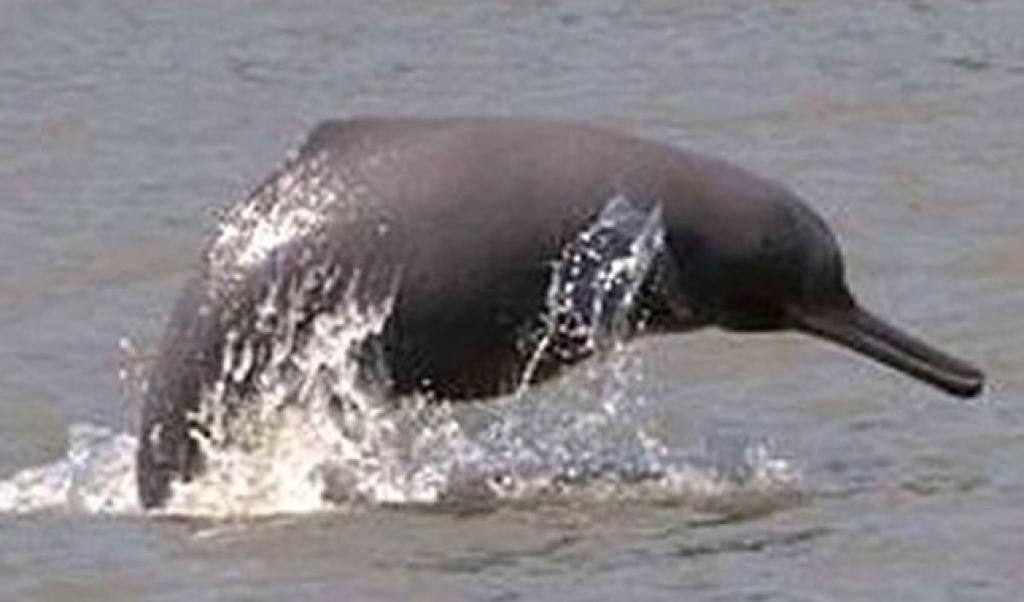 National Animal of India
Aquatic lion of Ganga river
Bio indicator of health of river
Apex  position in  river food chain
IUCN Red book list as endangered 
Protected : wildlife protection act 1972
Fig 2. Gangetic Dolphin
PRESENT STATUS OF DOLPHIN POPULATION IN GANGA RIVER
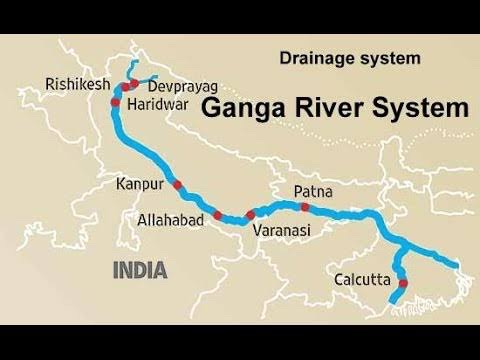 Natural home - Ganga & It's Tributaries
Gandak, Ghaghra, Chambal, Son, Kosi
Perennial deep  slow current water 
PAST. thick population in Gangetic plain
PRESENT below 1200 in isolated pockets
Narora ,Varanasi, (DhakaWANs), Buxar, Patna, Bhagalpur
Fig 3 . Map Showing Dolphin Distributional Zone Of River Ganga
TAXONOMY AND MORPHOLOGY OF GANGETIC DOLPHIN
CLASS MAMMALIA ORDER CETACEA FAMILY PLANTANISTIDAE
     
Long beak with teeth, tinny eye blowhole 
Bulky body flexible neck,long flippers tail fluke
Grey brown colour 2 m long with 80 kg wt
Solo side swimmer jump out of water.air breather
Navigation hunting by  ultrasonic echolocation 
Blind Communication by whistles clicks late maturity
Polygamy parental care give live birth to calves
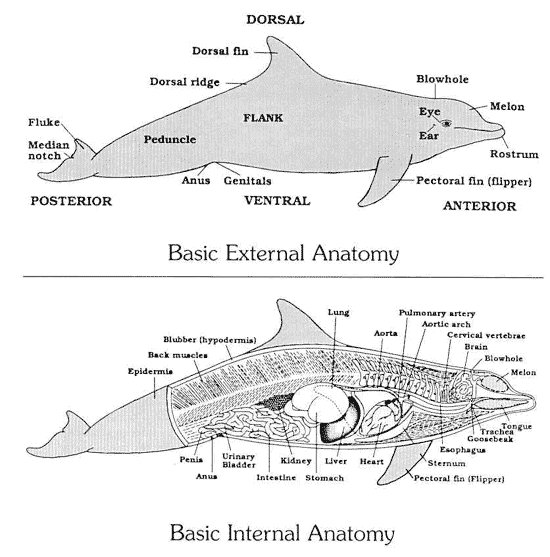 ECOLOGICAL STATUS OF RIVER GANGA: BEFORE 24TH MARCH 2020
Integrity broken perennial beauty lost 
High turbidity visibility clarity lost 
Level of DO, pH low but BoD CoD high 
River water highly polluted and contaminated 
River depth shallow current velocity slowflow 
Deformed river bed with high organic debris 
Mineralisation capacity, food chain disrupted 
Biotic life under stressful conditions
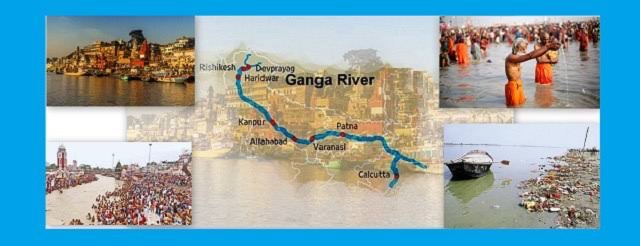 ECOLOGICAL STATUS OF RIVER GANGA AFTER LOCKDOWN
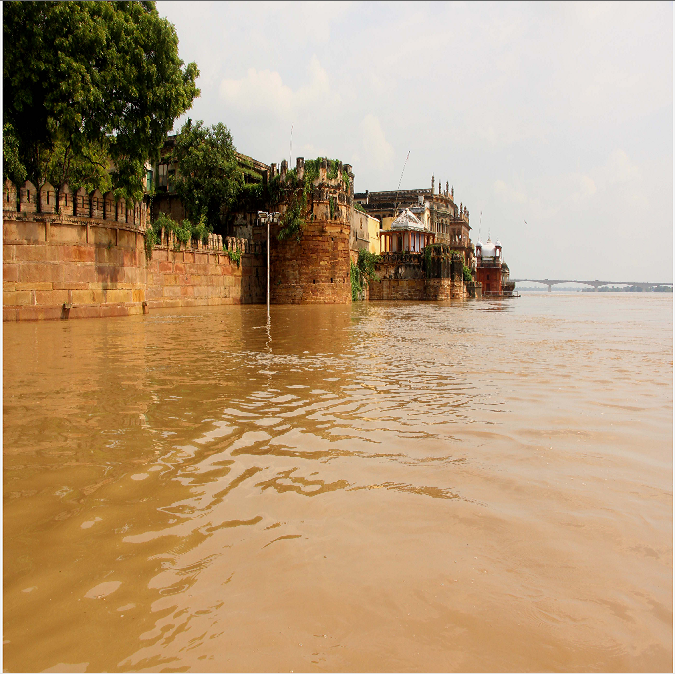 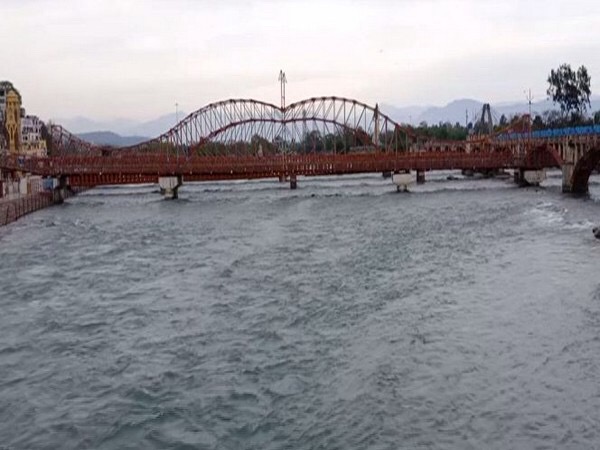 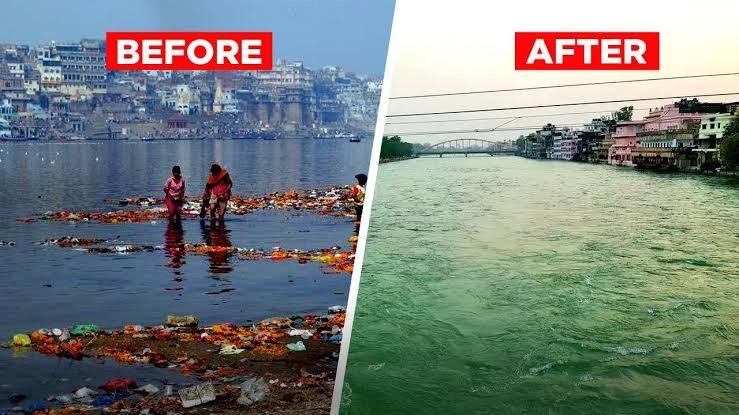 Impact: increase in transparency, clarity, visibility
Desired level of DO , pH, BOD and COD
IMPACT ON POPULATION AND PRODUCTION DYNAMICS
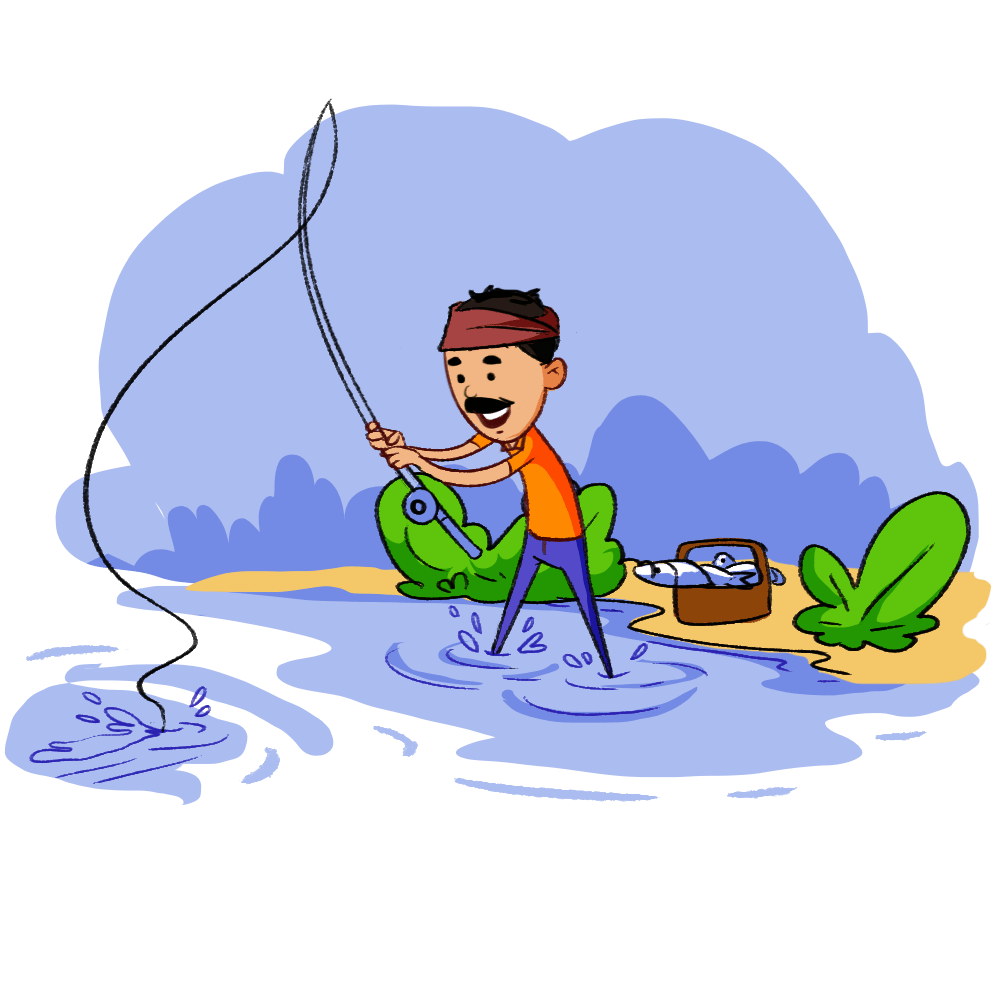 IMPACT: fishing closed during spawning period
Collection of spawners and seed stopped 
Natural auto stalking of fishes in river
Improvement in population and production of fishes
IMPACT ON REVIVAL OF DOLPHIN POPULATION IN GANGA (AFTER APRIL)
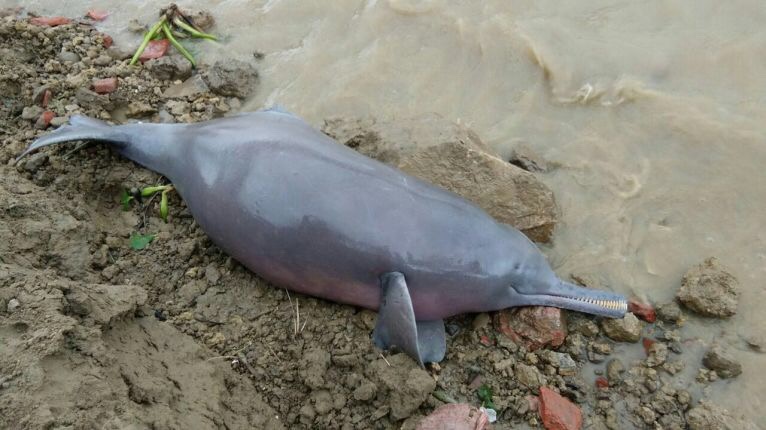 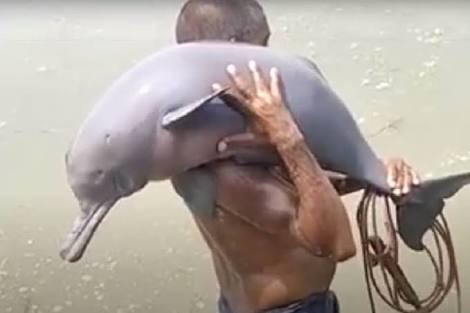 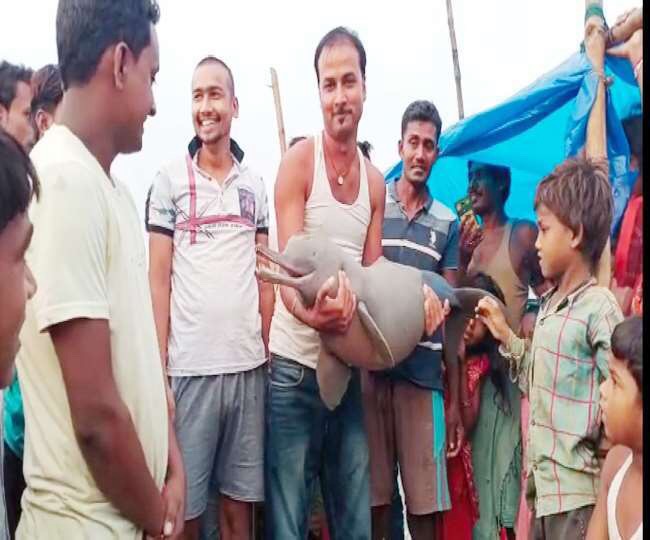 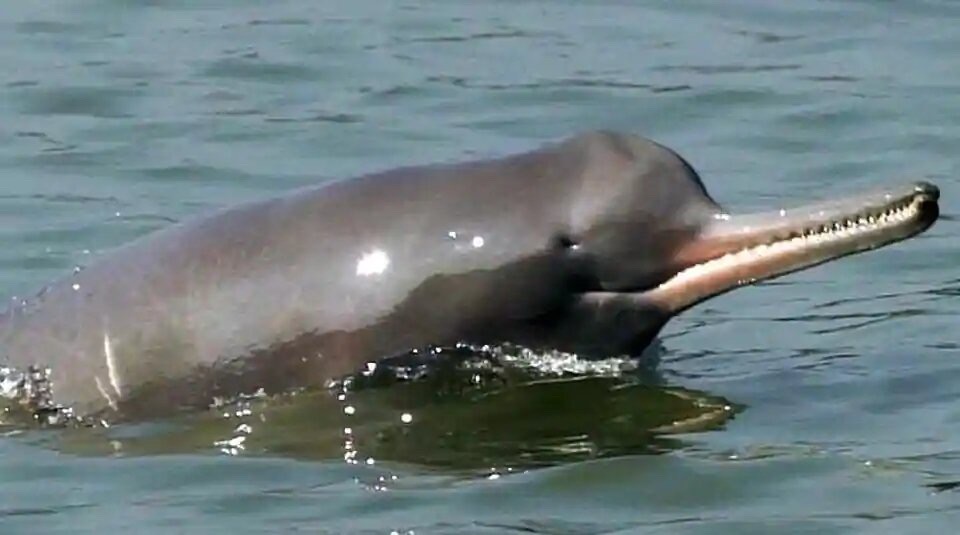 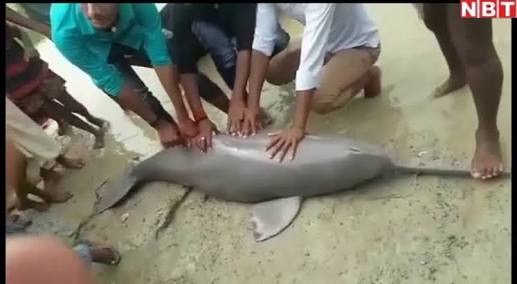 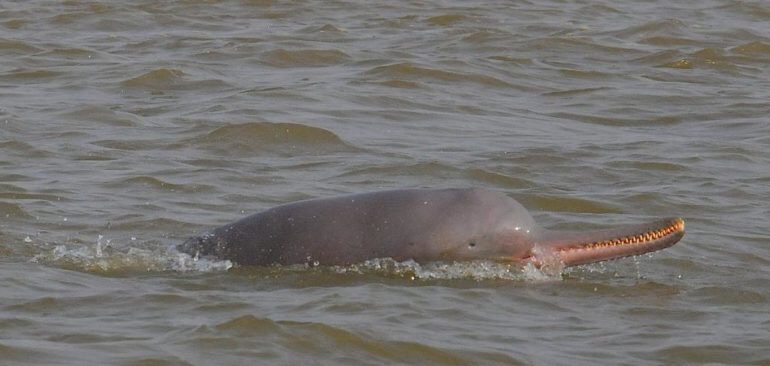 ISSUES AND CHALLENGES
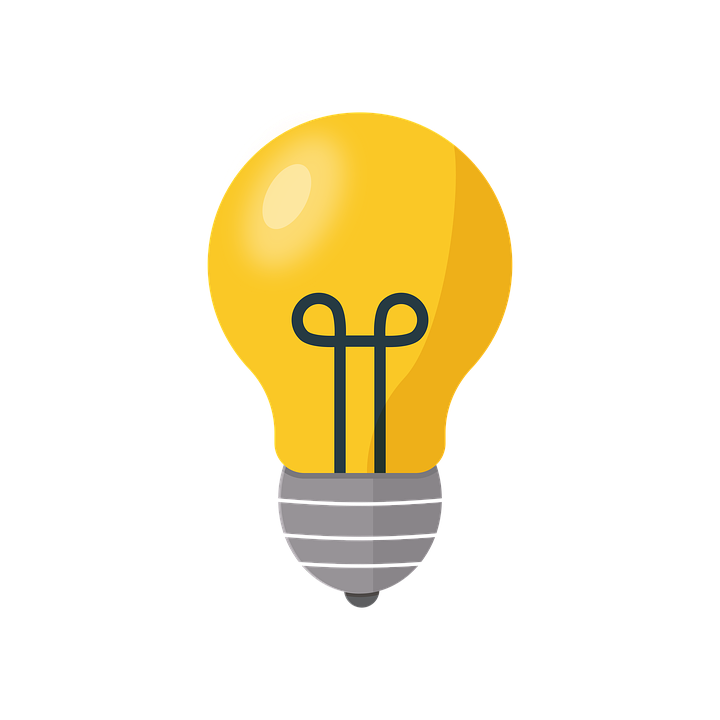 Management Of Dolphin is tedious task 
Vulnerable species in vulnerable river
Control on hunting killing & Poaching
Restoration of health condition of habitat
Late maturity long gestation period milk feeding
Anticipated  impact :dredging & noise pollution
REHABILITATION PERSPECTIVES
Creation of dolphin parks in tributaries 
Creation of Dolphin Research Centre at CIFRI
Creation of multi institutional dolphin advisory group
Skill development in dolphin management programmes
Creation of Ganga scout cadre
Legal monitoring by wildlife crime control Bureau
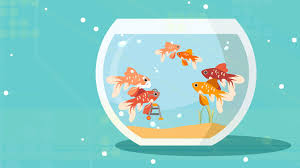 THANK YOU